به نام خدا
تشنج
است پس مربوط به کورتکس می شود focal cortical discharge تشنج
صرع:اگر تشنج به دلیل یک روند زمینه ای مزمن تکرار شود صرع نامیده می شود که شامل 3/ تا 5/ جامعه میشود
نامیده می شود.convulsionاگر تشنج قسمت حرکتی نیز داشته باشد
فعالیت تشنجی محدود به مناطق خاصی ار کورتکس است
Partial seizure
به طور همزمان مناطق منتشری از مغز را درگیر می شود
Generalized seizure
تشنج هاي پارشيال
تشنج هاي پارشيال در نواحي خاصي از مغز روي مي دهند و معمولاً با اختلالات ساختماني مربوطند. اگر حين تشنج هوشياري فرد به طور كامل حفظ شود، به اين تشنج پارشيال ساده و اگر هوشياري مختل شود، به آن تشنج پارشيال كمپلكس گفته مي شود.
انواع تشنج پارشیال:
(SPS) Simple partial seizure
SPS بدون اينكه باعث تغيير هوشياري شود، موجب علايم حسي، حركتي، اتونوم يا رواني مي شود.
الف- موتور (MSPS)  كه به شكل حركات كلونيك (تكراري فلكشن/ اكستنشن) در گروهي از عضلات با فركانس 3-2 هرتز است خود به انواع مختلفي تقسيم مي شود مانند:
Jacksonan march: تشنج با توالي خاصي در اندام است مانند ابتدا شانه و سپس بازو و ساعد و دست به ترتيب مي زنند.
Epilepsia partialis continua: بيمار براي ساعتها يا روزها مدام نقطه اي از بدنش مي زند.
ب- سسنسوري: تغييراتي در حس سوماتيك (مثل پارستزي) بينايي (توهمات شكل دار يا نورهاي درخشنده)، تعادل (احساس افتادن يا سرگيجه)،

ج- اتونوم: مثلاً برافروختگي، تعريق، سيخ شدن موها يا هيپوتانسيون ارتواستاتيك و گشاد شدن مردمك، استفراغ و نفخ.

د- رواني: مثل احساس بوهاي تند يا شنيدن صداهاي خشن.
بيمار به دنبال تشنج براي چند دقيقه تا چند ساعت دچار يك نقص Todd's نكته: در فلج نورولوژيك موضعي مثل پارزي لوكاليزه در ناحيه درگير مي شود. (معرف وجود يك ضايعه مغزي است).
نكته: تمام تشنجها در خواب نيز ادامه دارد. بر خلاف تيك كه در خواب قطع مي شود
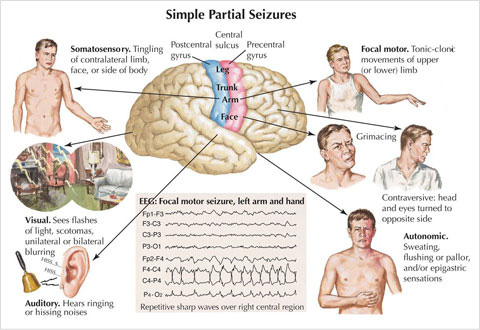 نكته: هنگامي كه تشنج هاي پارشيال ساده قبل از يك تشنج پارشيال كمپلكس ژنراليزه ثانويه بيايد به آن اورا مي گويند.

نكته: تشنج هاي پارشيال ساده كه از كورتكس تمپورال يا فرونتال منشأ مي گيرند نيز ممكن است موجب تغييراتي در شنوايي، بويايي، علائم رواني شوند.
اين علائم شامل احساس غيرطبيعي، بوهاي شديد (مثل پلاستيك سوخته يا روغن پارافين) يا اصوات (صداهاي ساده يا بسيار پيچيده)، يا احساس اپيگاستريك كه از معده يا قفسه سينه به سمت سر مي رود، مي باشند.
بعضي بيماران علايم سايكياتريك عجيبي دارند، مثل ترس، احساس تغييرات قريب الوقوع، جدايي، مسخ شخصيت، يا توهم هايي كه در آن ها اشياء كوچكتر از معمول يا بزرگتر به نظر مي رسند
(CPS) Complex Partial seizure 
CPS شايعترين نوع تشنج فوكال است كه مي تواند با اختلالات روانپزشكي اشتباه شود. بيمار دچار اختلال گذرا در سطح هوشياري يا ارتباط طبيعي با محيط مي شود. مثلاً ناگهان آواز مي خواند يا بيمار مي دود يا مي رقصد و يا حركات غير ارادي هماهنگ (اتوماتيسم) مثلاً ليسيدن لبها يا پلك زدن يا ملچ ملوچ كردن يا جويدن دارد. اين علائم معمولاً در هر حمله براي هر بيمار خاص به صورت استرئوتايپي (كليشه اي) تكرار مي شود و پس از Seizure بيمار نسبت به آن آمنزي دارد (آنترو گريد امنزيا)
نكته: تشنج هاي فوكال كمپلكس، اغلبل با يك اورا (مثلاً يك تشنج پارشيال ساده) شروع مي شوند. (احساس هاي اپي گاستريك شايعترند) شروع فاز تشنجي اغلب به صورت قطع ناگهاني رفتار يا خيره شدن بيمار بدون حركت است كه نشان دهنده ي شروع دوره ي فراموشي مي باشد.
بيمار معمولاً پس از حمله حالت گيجي دارد و به دست آوردن كامل هوشياري از چند ثانيه تا يك ساعت طول مي كشد. ممكن است پس از حمله براي مدت كوتاهي بيمار دچار افازي پست ايكتال شود.
نكته: در مبتلايان به تشنج پارشيال كمپلكس EEG روتين در فاصله بين تشنج ها طبيعي است يا شايد تخليه هاي الكتريكي مختصري به نام epileptiform، يا Sharp waves را نشان دهد.


نكته: قبلاً فكر مي كردند CPS اختلال در لوب تمپورال است و به آن TLE مي گفتند. ولي الان مشخص شده از هر قسمت مي تواند باشد و به همين دليل آن را Complex مي گويند. TLE (تمپورال لوب اپي لپسي) نوعي از پارشيل كمپلكس است كه مربوط به لوب تمپورال است.
نكته: TLE شايعترين سندرم صرعي CPS است كه در MRI  به صورت اسكلروز هيپوكامپ ديده مي شود. به درمان دارويي پاسخ نمي دهد و درمان انتخابي آن برداشت هيپوكامپ از طريق جراحي است.
تشنج پارشيال با جنراليزه شدن ثانويه:

تشنج هاي پارشيل (فوكال) مي توانند گسترش يابند و هر دو نيمكره را در برگيرند و تشنج ژنراليزه ايجاد كنند كه معمولاً يك تشنج تونيك كلونيك با اورا (Aura) است و مي تواند محل ديس شارژي اوليه (فوكوس) تشنج را لوكاليزه كند. اين ژنراليزه شدن بيشتر در تشنج هاي پارشيل ساده با كانون لوب فرونتال ديده مي شود.


Case: خانواده مي گويد: بچه قبل از تشنج، چشمهايش كج مي شود و بعد غش مي كند. فوكوس؟ كورتكس gaze Center (فرونتال)
Case: خانواده مي گويد: بيمار قبل از تشنج، دستش مي گيرد و بعد غش مي كند. فوكوس؟ كورتكس فرونتال
Case: بيمار قبل از تشنج، نور مي بيند و بعد غش مي كند. فوكوس؟ كورتكس اكسي پوت


نكته: معمولاً تشنجهاي پارشيال زمينه اختلالات ساختماني در مغز دارند و بايد حتماً MRI صورت گيرد ولي تشنجهاي ژنراليزه غالباً علت متابوليك دارند.
Generalized Seizure:

تشنج هاي ژنراليزه بر اثر تخليه ي ديس شارژها از هر دو نيمكره به طور همزمان ايجاد مي شوند و چند نوع دارند. تونيك- كلونيك، آبسانس، ميوكلونيك و آتونيك
تشنج Grandmal: (تونيك- كلونيك ژنراليزه)
شايعترين فرم در انواع ژنراليزه است.
Grandmal gen S.، تشنجي بدون اورا است و به طور ناگهاني و بدون علايم هشدار دهنده شروع مي شود.
چرا در Generalized Seizure اختلال هوشياري داريم؟ چون هر دو كورتكس درگير است.
در تشنج گراندمال دو فاز وجود دارد:


انقباضات عضلاني Tonic: 10 تا 30 ثانيه طول مي كشد. به طور كلاسيك در تمام بدن است. بيمار حالت اوپيستوتونوس پيدا مي كنند، به علت انقباض عضلات فك زبانش را گاز مي گيرد و به علت تجمع ترشحات در حلق سيانوزه مي شود. Over activity سيستم سمپاتيك دارد (تاكي كاردي ميدرياز، HTN). در شروع تشنج بيمار دچار حالت جيغ زدن به علت اسپاسم Vocal Cord مي شود (ictal crying).


فاز clonic: (شل شدن متناوب) 60- 30 ثانيه طول مي كشد. به علت سوار شدن دوره هايي از Relaxation  عضلات روي انقباضات تونيك است و تا آخر تشنج ادامه مي يابد. مدت شل شدن <1 دقيقه نيست. پس در اين فاز بيمار مي لرزد (حركات jerky) و خروج كف از دهان رخ مي دهد و مي تواند بي اختياري ادراري ايجاد شود
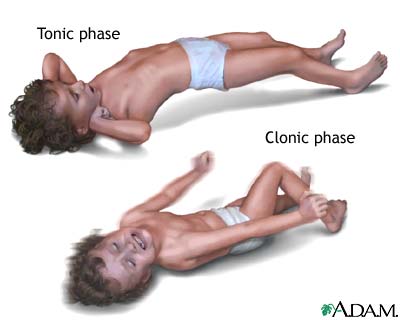 نكته: بعد از اين مرحله بيمار به post ichtal مي رود، چون از بس كه نورون گلوكز مصرف كرده خسته شده!!!
مشخصات فاز Post ictal: شامل عدم پاسخدهي بيمار، كانفيوژن، شل شدن عضلاني و افزايش بزاق است كه مي تواند منجر به تنفس همراه با استريدور و انسداد نسبي مجاري هوايي شود.


توجه: اگر بيمار پست ايكتال نداشت، يعني تشنج گراندمال نداشته است.


بعد از فاز پست ايكتال، بيمار كم كم هوشيار (اورينتاسيون كامل در عرض 30-10 دقيقه) مي شود و سردرد و درد عضلاني دارد و بي حال است و بد ارتباط برقرار مي كند.
نكته: در اين نوع تشنج LDH, CPK و پرولاكتين افزايش دارند.
نكته: معاينه ي باليني پس از تشنج طبيعي است و تنها يافته ي مثبت مي تواند بابنسكي UP باشد. حتي اگر بيمار هوشيار نباشد، پاسخ مردمك به نور طبيعي است. اگر ضعف موقت داشت، نشان دهنده ي فلج Todd's و بيانگر ضايعه موضعي مغز است كه بررسي بيشتري لازم دارد.

توجه: در لوكاليزاسيون ضايعه علايم prodromal هيچ اهميتي ندارند. 

علايم  prodromal : علايمي هستند كه چند ساعت قبل از تشنج ظاهر مي شوند مثل دلواپسي، درد شكم و ... . در حاليكه او را به صورت immediately قبل از تشنج رخ مي دهد. 

توجه: بيمار معمولاً او را به خاطر ندارد اما علايم پردرومال را به خاطر مي آورد.
EEG در تشنج گراندمال: به صورت زير است:
در فاز تونيك: افزايش فعاليت ژنراليزه سريع با ولتاژ پايين (generalized low- voltage fastac) و سپس تخليه هاي پر دامنه به صورت Polyspike
درفاز كلونيك: نماي Spike & wave
در فاز پست ايكتال: نماي Diffuse slowing كه با برگشت تدريجي هوشياري از بين مي رود.
نكته: تشنج ژنراليزه مي تواند فقط تونيك يا فقط كلونيك باشد.
تشنج Petimal يا Absence 
در بچه ها شايعتر است. پيك 4 تا 8 سال دارد. تشنج جنراليزه اي است كه ريشه فاميلي و ژنتيكي دارد.
تشنج ژنراليزه اي است كه با از دست رفتن كوتاه مدت (10-5 ثانيه) هوشياري و قطع ارتباط با محيط بدون از دست دادن كنترل وضعيت بدن مشخص مي شود. در حين تشنج، حركات ظريف مثل پلك زدن و چرخاندن مختصر سر يا دست شايع است و پس از قطع تشنج اورينتاسيون سريعاً و به طور كامل برمي گردد و بر خلاف Grandmal اورا ندارد. سقوط (falling down) ندارد. فاز پست ايكتال ندارد.
در تشنج ابسانس ممكن است بيمار صورتش حركات خاصي داشته باشد (mimic) لبها را حركت دهد و پلكها بزند. اين حالتها در تشنجهاي ابسانس خيلي شايع است اما اتوماتيسم نادر است.
نكته مهم: كليد اصلي تشخيص صرع ابسانس عبارتند از:
روياهاي روزانه غيرقابل توصيف
افت تحصيلي كه توسط آموزگاران تشخيص داده مي شود.
تشنج ابسانس دو نوع است:
Typical: در EEG در هنگام هيپرونتيلاسيون الگوي تخليه الكتريكي قرينه و ژنراليزه spike & wave با فركانس 3Hz (3 سيكل در ثانيه) با شروع و توقف ناگهاني دارند. علامت Unexplained day Driming (خيالپردازي هاي روزانه غيرقابل توضيح) دارند. افت درسي مي دهد.
تشنج هاي ابسانس تيپيك اغلب با تشنج هاي تونيك- كلونيك ژنراليزه مرتبط و mixed نمي باشند، اما بيماران معمولاً مشكلات عصبي ديگري ندارند و معمولا به درمان با ضد تشنج هاي اختصاصي (اتوسوكساميد و سديم والپروات) به خوبي پاسخ مي دهند. تقريباً 70-60% اين بيماران، در دوران نوجواني خود به خود بهبودي پيدا خواهند كرد.
Atypical: تشنج هاي ابسانس آتيپيك: از نظر باليني و الكتروفيزيولوژيك با تشنج هاي ابسانس تيپيك متفاوت مي باشد. به عنوان مثال: وقفه در هوشياري معمولاً طولاني تر، و شروع و توقف آن تدريجي تر است و تشنج با نشانه هاي حركتي واضح تري همراه است كه ممكن است به صورت فوكال يا يكطرفه باشند. در EEG نماي Slow spike- and wave به طور ژنراليزه با فركانس ≤2.5s ديده مي شود (نه فركانس 3 هرتز).
نكته: تشنج هاي ابسانس اتيپيك معمولاً با اختلالات ساختماني منتشر يا چند كانوني مغز مرتبط هستند و ممكن است با ساير نشانه هاي اختلال عملكردي مثل عقب ماندگي ذهني همراه باشند. درمان آن والپروات سديم است ولي كمتر پاسخ مي دهند.
(تشنج ميوكلونيك ژنراليزه)
يك تشنج ژنراليزه ميوكلونيك، با ميوكلونوس همراه است.

ميوكلونوس عبارت است از انقباضات عضلاني ناگهاني و كوتاه مدت كه ممكن است تمام يا قسمتي از بدن را فراگيرد. يك شكل شايع ميوكلونوس حركت ناگهاني پرشي است كه هنگام به خواب رفتن رخ مي دهد. 

صرع ميوكلونيك جوانان (JME) شايعترين نوع آن است. دو طرفه است و بيشتر در نوجوانان است. با محروميت از خواب تشديد مي شود. صبحها بيشتر است. هوشياري معمولاً حفظ مي شود مگر اينكه ميوكلونوس بسيار شديد باشد.

نكته: تشنجي است خوش خيم و به دارو خوب جواب مي دهد (به خصوص سديم والپروات).

نكته: تشنج ميوكلونيك معمولاً با ساير انواع تشنج هاي ژنراليزه همراه است و در نوع جوانان تظاهر اصلي صرع است. همزمان با ميوكلونوس در EEG تخليه هاي الكتريكي Slow spike- and wave دو طرفه ديده مي شوند.
تشنج آتونيك
مشخصه اش اين است كه به طور ناگهاني بيمار براي يك تا دو ثانيه تون عضلات خود را از دست داده و دچار Falling down مي شود.

هوشياري براي مدت كوتاهي مختل مي شود، ولي معمولاً كنفوزيون بعد از تشنج وجود ندارد. يك تشنج بسيار كوتاه ممكن است فقط موجب افتادن سريع سر يا حركت خم و راست كننده سر شود، در حالي كه يك تشنج طولاني تر موجب غش (كلاپس) مي شود.

نكته: در EEG تخليه هاي الكتريكي Slow spike- and wave  منتشر و به دنبال آن امواج كوتاه منتشر ثبت مي شوند كه با از دست رفتن تون عضلات مطابق است.

نكته: تشنج آتونيك نيز مانند تشنج تونيك خالص معمولاً با سندرم اپي لپتيك همراهي دارد.

تفاوت آن با Drop attack: بيمار در Drop attack هوشيار است. اما در تشنج آتونيك آگاهي ندارد. Drop attack اختلال در تون عضله مثلا به دليل افزايش ناگهاني ICP است و تشنج نيست.
Febrile Convulsion: FC


در 5-3% كودكان 3 ماهه تا 5 ساله (بيشتر 18 تا 24 ماهگي) ديده مي شود. معمولاً خوش خيم است. در ارتباط با تب است و مي توان تشنج ژنراليزه تونيك كلونيك (بيشتر در روز اول تب) بدهد.


تشنج ساده ناشي از تب به صورت يك تشنج منفرد، كوتاه مدت و قرينه بروز مي كند. مشخصات FC كمپلكس فعاليت تشنجي مكرر، مدت بيشتر از 15 دقيقه، يا وجود تظاهرات كانوني در تشنج است.


در اغلب موارد درمان لازم نيست چون خود به خود بهبود مي يابند. ولي در تشنج هاي بيشتر از 15 دقيقه ديازپام مي دهيم. 0كه هم حمله اخير را كنترل مي كند و هم از احتمال عود تشنج مي كاهد.)
نكته: احتمال پيدايش تشنج مزمن (صرع) 5-2% است و در موارد زير بيشتر اتفاق       مي افتد:

وقتي تشنجهاي ناشي از تب متعدد باشد.
وقتي زمان تشنج <15 Min باشد.
وقتي سابقه فاميلي تشنج بدون تب داشته باشد.
وقتي علايم موضعي داشته باشد.
وقتي نقص نورولوژيك قبلي داشته باشد.
وقتي FC در اولين سال عمر رخ مي دهد.


نكته: تجويز طولاني مدت فنوباربيتال جهت پيشگيري از تشنجهاي بدون تب توصيه         نمي شود. چون تاثير ثابت شده اي ندارد و اختلال شناختي هم مي دهد.
افتراق تشنج و حمله سنكوپ:


هنگامي كه يك فرد هوشيار ناگهان غش مي كند و مي افتد (بيهوش مي شود) 2 تشخيص افتراقي دارد: سنكوپ و تشنج.


Seizure :
به معني focal Cortical discharge است.
تا min1 طول مي كشد.
عدم هوشياري
سيانوز مي دهد.
بروزش ناگهاني است.
تظاهرات حركتي <30 ثانيه
معمولاً فاز پست ايكتال چند دقيقه تا چند ساعت داريم
در هر پوزيشني رخ مي دهد (ايستاده- خوابيده).
اورا دارد.
بدون عوامل شروع كننده رخ  مي دهد.
حمله سنكوپ:
به معني هيپوپرفيوژون مغز است.
طول مدت عدم هوشياري و حركات غيرطبيعي معمولاً كمتر از (s)15 طول مي كشد.
بيمار pale است.
Flaccid unresponsiveness دارند اگر از (s)15 بيشتر طول بكشد حركات jerky مي دهد و شبيه تشنج مي شود.
معمولاً قبل آن علايم پرودرومال دارند (مثل تهوع، تعريق، تاري ديد، ديد تونلي)
معمولاً در پوزيشن ايستاده است (ولي در نوع كارديوآمبوليك و در موارد تغييرات عاطفي شديد، سنكوپ مي تواند در حالت خوابيده يا نشسته رخ دهد)، درد حاد يا اضطراب.
فاز كنفوزيون پس از سنكوپ بسيار كوتاه است (<5 دقيقه)
معمولاً Abnormal movement   نداريم، مگر: 1- سنكوپ طولاني مدت شود. 2- در وضعيت ايستاده باقي بماند.
معمولاً عوامل شروع كننده مثل استرس هيجان درد شديد مشاهده خون و ... دارد.

نكته: پس حركات تونيك كلونيك در تشنج و حمله سنكوپ مي تواند باشد و حركات غيرطبيعي نمي تواند اين دو را از هم افتراق دهد.

نكته: سردرد و بي اختياري ادرار به نفع تشنج است ولي گاهي در سنكوپ هم ديده مي شود.
Seizure (سايكولوژيك)

علل ايجاد آن:
Conversion يا Somatization: بيمار علت اين حمله را نمي داند و Self induced هم نمي باشد.

Factitious: بيمار علت ايجاد آنها را نمي دارد. اما مي داند كه Self induced و غير واقعي است.

Malingering: هم علت انجام آنها را مي داند و هم مي داند كه Self induced است و معمولاً به دنبال هدف خاصي است.
موارد زير باعث افتراق تشنج واقعي از كاذب مي شود:(موارد به نفع واقعی)
وجود اورا
وجود فاز تونيك
وجود فاز پست ايكتال
وجود علايم همراه مثل بي  اختياري ادرار
پرولاكتين: در طي 30 دقيقه بعد از تشنج افزايش مي يابد.
است.True نكته: آنيزوكوريا (مردمك هاي با اندازه مختلف)، شديداً مويد تشنج
ويژگي هايي كه به نفه تشنج كاذب هستند، عبارتند از:

حركات خاص مثل چرخاندن سر به اطراف، حركات تكان دهنده و شديد و غير قرينه در اندام ها، حركات پرشي هر چهار اندام بدون از دست دادن هوشياري و حركات جهشي و پرقدرت لگن

غالبا فاز تونيك وجود ندارد

مرحله كلونيك شامل حركات خشني است كه در آنها، بيمار به ندرت آسيب ديده يا دچار   بي اختياري مي شود.

ممكن است هوشياري از بين نرفته باشد

در برخي از موارد علي رغم از دست رفتن هوشياري بيمار فرياد مي زند يا فحش مي دهد

گيجي پس از تشنج يا علايم غيرطبيعي پس از حمله وجود ندارد

طبيعي است و در طي حمله فعاليت تشنجي مشخص ديده نمي شود EEG
يادآوري: مهمترين تشخيص افتراقي تشنج كاذب، تشنج واقعي لوب فرونتال است كه با حركات غير طبيعي خط وسط مانند حركات سريع لگن يا شبيه به دوچرخه سواري مشخص مي گردد.



نكته: تشنج هاي سايكولوژيك اغلب طولاني تر از تشنج دهاي واقعي هستند و ممكن است چند دقيقه تا ساعت تخفيف و تشديد داشته باشند. اگر نتوان از تشنج هاي پارشيل كمپلكس (به خصوص لوب فرونتال) آنها را افتراق داد، Video-EEG-monitoring اغلب مفيد خواهد بود.
اقدامات تشخيصي در تشنج
علل تشنج
تشنج در بدو تولد← اختلالات متابوليك: ↓ ca، ↓glu- ↓mg- ↓B6
تشنج در ابتداي كودكي و شيرخوارگي← F.C.
تشنج در كودكي ← Idiopathic Seizure
تشنج در جوانان← تروما: Penetrating، همراه با SDH يا ICH كه بايد داروي ضد تشنج بگيرند. در تروماي blunt دو حالت وجود دارد:
تشنج Early( تا يك هفته بعد از تروما) درمان ضد تشنج لازم نيست چون نشان دهنده تبديل شدن به تشنج مزمن نيستند.
تشنج Late (بعد از هفته اول) درمان ضد تشنج لازم مي باشد.
تشنج در ميانسالان← تومورهاي CNS
تشنج در مسن← ضايعات عروقي مغز (Stroke)
اقدامات تشخيصي:

در بيماري كه دچار تشنج جديد شده اقدامات زير لازم است:
بررسي هاي خوني شامل الكتروليتها، عملكرد كليه و كبد، glu، Ca و Mg، غربالگري خون و ادرار از نظر سموم
LP در صورت شك به منژنيت، انسفاليت و در تمام بيماران دچار HIV حتي بدون علايم عفونت
EEG: (نرمال بودن رد كننده تشنج نيست) 
1 بار انجام شود >60 درصد يافته تشخيصي مي دهد.
2 بار انجام شود  =80 درصد يافته تشخيصي مي دهد.
3 بار انجام شود >90 درصد يافته تشخيصي مي دهد.

Brain MRI: انديكاسيون MRI در تشنج:
شروع در سن بالاي 25 سال
شروع تشنج با علائم موضعي

هاريسون: به جز كودكان دچار ابسانس تمام بيماراني كه دچار تشنجهاي جديد شده اند بايد MRI شوند.


توجه: CT اسكن بدون تزريق ماده حاجب هیچ خاصیتی ندارد اگر MRI نبود CTاسکن با تزریق ماده حاجب انجام شود. (MRI بر CT اسكن ارجح است).
دارو درماني در تشنج:
قانون: اگر بيماري 2 تا يا بيشتر تشنج داشت، داروي Anti epileptic داده مي شود و بايد حداقل 2 سال دارو بخورد. (اگر يك تشنج با علت زمينه ساز تشنج مكرر مثل تومور داشت هم درمان بايد شروع شود)

استثنا: در تشنجهاي ناشي از اختلالات متابوليك و سيستميك بايد عامل زمينه اي برطرف شود و داروي ضد صرع نمي خواهد. در محروميت از الكل و داروهاي آرام بخش ديگر نيز تشنج خود به خود بهبود يافته و داروي ضد صرع نمي خواهند.

نكته: ضربه به سر حاد و ضايعات ساختماني مغز كه باعث تشنج شده اند بايد با داروهاي ضدصرع درمان شوند.
داروهاي ضد تشنج:
فتوباربیتال:
قديمي ترين داروي ضد اپي لپسي است. دوز آن mg/day 180-90 تك دوز است سطح سرمي قابل قبول ug/ml 40-10 است.

 كاربرد اصلي: صرع گراندمال در بالغين است.

Hyperactive child syndrome عوارض آن(پرتحركي در كودكان)
تغييرات شناختي خفيف و اثرات آرامبخشي در بالغين است. بنابراين مصرف آن بايد محدود 
به مواردي باشد كه هيچ درمان بهتري وجود ندارد.

اين دارو در تشنج هاي ژنراليزه ثانويه هيچ تاثيري ندارد. 

راشل و سندرم استيونس جانسون هم مي دهد
فني توئين
اين دارو Saturation Kynetic است و باعث سميت در دوزهاي كمي بالاتر از دوز درماني مي شود. نيمه عمر طولاني دارد و مي تواند تك دوز يا BD تجويز شود.
 كاربرد اصلي آن در تشنجهاي گراندمال ثانويه (پارشيل يا ژنراليزه شدن ثانويه) مي باشد.
سطح سرمي درماني: 10-20 ug/ml
دوز: 300-400 mg/d

نكته: در افراد جوان چه خانم چه آقا فني توئين توصيه نمي شود. چون هايپرتروفي لثه، قيافه خشن صورت و هيرسوتيسم مي دهد. 

عوارض ديگر: پلي نورورپاتي، استئومالاسي، آنمي مگالوبلاستيك، دوبيني، تب، هيپرپلازي لنفوئيد و راش جلدي.
كاربامازپين

دوز: 400 تا 1600 mg/d (هاريسون: 600 تا 1800 mg/d) به دليل نيمه عمر كوتاه: TDS مي دهيم.

 كاربرد اصلي: تشنج ژنراليزه ثانويه

از عوارض آن آپلاستيك آنميا، هپاتوتوكسيسيتي ولوكوپني و SIADH است و حتماً بايد CBC و LFT چك شود.

4-12 ug/ml :سطح سرمي درماني
سديم والپورات (اسيد والپروئيك)

دوز:mg/d 750-3000

سطح سرمي درماني 50-150 ug/ml

كاربرد اصلي: تشنج هاي ژنراليزه اوليه، ابسانس (پتي مال)، ميوكلونيك (GME)

نكته: در كودكان زير 10 سال و مخصوصاً زير 2 سال باعث نارسايي كبدي و مرگ شده است. (عارضه نادر ايديوسنكراتيك)

عارضه: سركوب مغز استخوان، هپاتوتوكسيستي، ترمور، افزايش وزن، ريزش مو و ادم محيطي
اتوسوكسيمايد

دوز: 150- 40 mg/kg/d (1250- 750 mg/d) 

كاربرد اصلي: تشنج ابسانس تيپيك

سطح سرمي درماني: 40-100 ug/ml

عارضه: سركوب مغز استخوان (به صورت نادر)

لاموتريژين

دوز: 500-150mg/d- سطح سرمي درماني: مشخص نشده است

مورد مصرف اصلي: تشنج ژنراليزه تونيك كلونيك، ابسانس آتيپيك، شروع كانوني، صرع ميوكلونيك، سندرم لنوكس گاستو

عوارض: راش جلدي، سندرم جانسون، منگي، دوبيني، سردرد (والپروئيك اسيد، متابوليسم آن را مهار كرده و سطح سرمي آن خيلي بالا مي رود. همراه با آن با احتياط تجويز شود)
كلونازپام
دوز: در بالغين 1-2 mg/d، در كودكان: 1%- 2%mg/kg/d

كاربرد اصلي: تشنج ابسانس (تيپيك و آتيپيك)، تشنج ميوكلونيك

عوارض: آتاكسي، سريشن، بي اشتهايي

گاباپنتين
دوز: 900-2400mg/d

كاربرد اصلي: صرع كانوني

عوارض: سديشن، گيجي، افزايش وزن، ادم، ناراحتي GI
عوارض ساير داروهاي ضد تشنج:

توپيرامات: سنگ كليه، گلوكوك، كاهش تعريق، خستگي و كندي سايكوموتور، سديشن

فلبامات: آنمي آپلاستيك، نارسايي كليوي، كاهش وزن، بي خوابي، سردرد، سديشن
انتخاب داروها در انواع تشنج

درمان دارويي تشنج ميوكلونيك: داروي انتخابي سديم والپورات، كلونازپام و لاموتريژين است. (كلونازپام وابستگي مي دهد و قطع دارو مشكل است)

درمان تشنج هاي پارشيل: كاربامازپين، اكسكربازپين، فني تويين، لاموتريژن و اسيد والپروئيك و توپيرامات انتخابي هستند. (در بالغين كاربامازپين و فني توئين و فنوباربيتال و در كودكان كابامازپين خط دوم هستند).

درمان تشنج هاي جنراليزه (تونيك كلونيك): اسيد والپروئيك و لاموتريژن انتخاب هستند.

درمان تشنج هاي ابسانس آتيپيك، آتونيك و سندرمهاي صرعي ژنراليزه mix: اسيد والپروئيك و لاموتريژن خط اول اند و كلونازپام خط دوم

درمان Abcence: اتوسوكساميد و والپروئيك اسيد خط اول اند و لاموتريژين و كلونازپام خط دوم.


نكته: كابامازپين و فني توئين باعث بدتر شدن تشنج هاي ابسانس، ميوكلونيك، تونيك و آتونيك مي شوند.
نحوه درمان: 

درمان را با يك دارو شروع مي كنيم و به دوز بالا مي رسانيم تا تشنج كنترل شود. اگر با بالاترين حد مجاز دارو باز تشنج داشت داروي دوم را اضافه مي كنيم. اگرباز هم پاسخ درماني ايجاد نگردد، مي توان داروي سوم را اضافه نمود. اگر بعد از اين اقدام پاسخ درماني ايجاد شود يكي از دو داروي اولي كه كمتر موثر بوده اند يا كمتر تحمل مي شوند را طي چند هفته مي توان حذف كرد. هدف اين است كه هر زماني ممكن است درمان تك دارويي صورت گيرد.
درمان تشنج هاي مقاوم

1) مديكال: يك سوم بيماران مبتلا به صرع به درمان تك دارويي جواب نمي دهند و درمان چند دارويي نياز دارد.
احتمال نياز به درمان چند دارويي در موارد زير بيشتر است:
تشنج هاي كانوني به دليل يك ضايعه ساختماني زمينه اي
ابتلا به انواع مختلف تشنج ها
وجود تأخير تكاملي

درمان چند دارويي اوليه معمولاً تركيبي از داروهاي خط اول يعني كاربامازپين، فني توئين، اسيد والپروئيك و لاموتريژين است. اگر به موارد فوق جواب نداد، اضافه كردن يك داروي جديد خط دوم مثل توپيرامات يا لوتيراستام انديكاسيون دارد.

نكته: تشنج آبسانس مقاوم ممكن است به تركيب اسيدوالپروئيك و اتوسوكساميد جواب دهد.

2) سرجيكال: 30-20% بيماران علي رغم تمام تلاشها به درمان دارويي مقاومند كه برخي از آنها به جراحي خوب جواب مي دهند. شايعترين درمان جراحي در بيماران TLE مي باشد.

شايعترين نوع جراحي در بيماران دچار TLE، لوبكتومي تمپورال يا برداشت محدود (رزكسيون آميگدال و هيپوكامپ) است. براي تشنج هاي كانوني خوب خارج لوب تمپورال، رزكسيون نئوكورتكس، در اختلالات نيمكره ي مغز، همي اسفركتومي و تشنج هاي Mixed مقاوم (مثل سندرم لنوكس گاستو)، رزكسيون كورپوس كالوزوم موثر است.
نحوه ي قطع درمان: 
طبق نظر امينوف: در بيماران (معمولا كودكان) كه به مدت 5-2 سال دچار تشنج نشده اند و تمايل به قطع داروها دارند مي توان داروها را به طور جداگانه و با كاهش تدريجي طي 6هفته قطع كرد. 
احتمال عود در كودكان 20% و در بالغين 40% است كه در اين صورت داروي قبلي با دوزي كه موثر بوده است بايد دوباره شروع شود.

طبق نظر هاريسون چه زماني مي توان درمان را قطع كرد: شانس بدون تشنج ماندن بيمار پس از قطع دارو در موارد زير بيشتر است:
كنترل كامل دارويي تشنج ها به مدت 1 تا 5 سال
ابتلا به يك نوع تشنج (پارشيال يا ژنراليزه)
معاينه عصبي طبيعي (از جمله وضعيت هوشي بيمار)
EEG طبيعي

در بيماري كه تمام معيارهاي بالا را دارا مي باشد و تمايل به قطع درمان دارد، قطع دارو بعد از 2 سال منطقي مي باشد. در بيشتر بيماران ترجيح داده مي شود كه دوز دارو به تدريج طي 2 تا 3 ماه كاهش داده شود.
كنترال عوارض داروها:

 قبل و حين درمان با اسيد والپروئيك و كاربامازپين بايد به دليل عوارض خوني و كبدي آنها، آزمايش هاي LFT , CBC در فواصل معيني انجام شوند. (به اين شكل: 2 هفته، يكماه، 3 ماه و 6 ماه پس از شروع درمان وسپس هر 6 ماه تا يكسال).

 اكثر داروهاي ضد تشنج به خصوص باربيتوراتها حتي در مقادير درماني تا حدودي بر اعمال شناختي تاثير مي گذارند. 

بيشترين احتمال وقوع استيونس جانسون در لاموتريژين است. (در 8 هفته اول با احتمال 1 در 1000)
اگر تعداد نوتروفیلها به کمتر از 1500 عدد در میلی لیتر برسد یا اگر آنمی آپلاستیک رخ دهد باید کاربامازپین قطع گردد.
در صورت ایجاد علائم آسیب کبدی مانند تهوع ،استفراغ،یرقان و بی اشتهایی اسید والپروئیک باید قطع شود.
نكته: ريسك فاكتور هاي عود تشنج عبارتند از:
1)معاینه عصبی غیر طبیعی

تظاهر نمایند. status epilepticus2)تشنج هایی که به صورت صرع پایدار
todd`s paralysis3)فلج بعد از تشنج
5)سابقه فامیلی بسیار قوی برای تشنج
غیر طبیعی EEG6)
Status Epilepticus:

تعريف:

تشنجي كه بيش از 30-15 دقيقه طول بكشد.

يا تشنج ژنراليزه اي از يك تشنج تا تشنج بعدي بيمار هوشيار نشود.

مدت تشنج آنقدر است كه نياز به مصرف حاد داروي ضد تشنج مي شود (به طور معمول براي تشنج ژنراليزه >5min)
نكته: از نظر باليني در صرع مداوم ژنراليزه ممكن است فقط حركات كلونيك خفيف در انگشتان يا حركات
 سريع و ظريف در چشم ها يا اپي زودهايي از HTN، تاكيكاردي و ميدرياز وجود داشته باشد
 اين موارد فقط با EEG تشخيص داده مي شوند. بنابراين اگر تشنج آشكار از بين رفته و بيمار افت هوشياري داشته باشد، به معني اتمام صرع پايدار نيست و براي تأييد پايان آن بايد EEG  گرفته شود.
در بيمار استاتوس موارد زير بايد انجام شود:

باز كردن راه هوايي، چك علايم حياتي و قرار دادن بيمار در وضعيتي كه مانع آسپيراسيون محتويات معده شود.

نمونه جهت آزمايش گرفته شود. (glu, Ca, LFT, BUN, Cr, CBC, ESR، الكتروليتها و سموم)

تزريق دكستروز %50 وريدي: mg50

LP در صورت تب و علائم تحريك مننژ (در %15 موارد علي رغم عدم وجود عفونت، پلئوسيتوز در CSF به صورت تك هسته اي يا PMN داريم. Pr كمي افزايش يافته ولي گلوكوز نرمال است).

درمان هيپرترمي شديد (43-42 درجه): چون باعث افزايش احتمال آسيب مغزي مي شود بايد به وسيله پتوهاي خنك كننده يا فلج حركتي به وسيله كورار درمان شود.
درمان خود تشنج بايد جهت جلوگيري از آسيب مغزي بايد بلافاصله شروع شود:

ابتدا IV گرفته و ديازپام يا لوزارپام داده مي شود (لوزارپام choice است چون نيمه عمر بيشتري دارد: 0.1 mg/kg طي 2-1 دقيقه، اگر پاسخ ندارد، يكبار ديگر تكرار مي كنيم).

فني توئين يا فوس فني توئين بايد بلافاصله اضافه شود. فني توئين: 20mg/kg آهسته با سرعت كمتر از 50mg/min اگر سريعتر دهند، هيپوتنشن وآريتمي مي دهد. (نمي توان در محلول قندي داد). فني توئين: با سرعت 150 mg/min در محلول قندي يا نمكي
اگر جواب نداد دوباره فني توئين يا فوس فني توئين با دوز 10mg/kg

اگر باز تشنج كرد: به بيمار در حضور وسايل احياء و اكسيژن فنوباربيتال، به صورت وريدي آهسته مي زنيم. 20mg/kg)  آهسته (50mh/min در مقادير بالا افت فشار خون و آپنه شايع است. اگر ICU موحود بود، بيمار در ICU بستري شده و مي توان يك دوز ديگر فنوباربتال (10mg/kg) را در آنجا تكرار كرد.

اگر بازهم تشنج كرد: بيمار بايد بلافاصله بيهوشي عمومي به وسيله پنتوباربيتال، پروپو فول يا ميدازولام بگيرد.
صرع قاعدگي (Catamenial epilepsy)

در برخي از زنان حوالي دوران قاعدگي فركانس تشنج ها بيشتر مي شود. اين مشكل ناشي از اثرات استروژن و پروژسترون روي تحريك پذيري نوروني يا تغييراتي در سطوح داروهاي ضد صرع به دليل تغيير اتصال پروتئيني (Protein binding) باشد.


درمان: 


استازولاميد (250-500 mg/d): 7 تا 10 روز قبل از شروع قاعدگي تا قطع خونريزي به عنوان درمان كمكي موثر است


افزايش دوز داروي ضد صرع طي اين دوره يا كنترل سيكل هاي قاعدگي با استفاده از OCP مفيد باشد.



پروژستين هاي طبيعي در برخي از زنان ممكن است مفيد باشند.
تشنج در حاملگي


حاملگي در نيمي از موارد تغييري در تشنج ايجاد نمي كند، در 30% موارد تشنج را تشديد كرده و 20% آن را كاهش مي دهد.


در خانمي كه دچار صرع بوده ولي چند سال است تشنج نداشته است و اكنون قصد بارداري دارد بهترين كار قطع داروها قبل از لقاح است.


در تشنج هاي ژنراليزه تونيك كلونيك به دليل اثرات مضر شديد تشنج روي جنين ترجيح داده مي شود دارو در حين بارداري داده شود اما تشنج هاي ابسانس و پارشيل اثرات مضر كمي روي جنين دارند. بنابراين بهتر است از مصرف داروها، حتي با وجود كنترل ناكامل بيماري، صرف نظر شود.
نكته: فنوباربيتال و فني توئين تراتوژن مي باشند و سديم والپروات و كاربامازپين (به ترتيب 2 و 5/0%) باعث نقايص لوله عصبي در جنين مي شوند. 


 به طور كلي عوارض داروهاي ضد صرع در جنين شامل لب شكري، شكاف كام، آنوماليهاي قلبي و نقايص لوله عصبي و ... هستند. بايد سعي شود در دوران بارداري فقط از يك دارو آن هم با كمترين دوز موثر استفاده شود.


نكته مهم: استاتوس اپيلپتيكوس در بارداري مشابه فرد غير باردار درمان مي شود.


نكته: سطح پلاسمايي داروها به دليل افزايش متابوليسم داروها در بارداري ممكن است كاهش يابد و مصرف مقادير بيشتري جهت كنترل تشنج لازم شود بنابراين سطح سرمي دارو بايد دقيقا كنترل شود.
نكته: تمامي خانمهاي سنين باروري كه تحت درمان با داروهاي ضد صرع هستند، بايد روزانه 1 mg اسيد فوليك مصرف كنند (جهت پيشگيري از نقايص لوله عصبي در جنين)


نكته: اگر به خانم حامله فنوباربيتال، فني توئين و پيريميديون تجويز شود حتماً بايد در 2 هفته آخر بارداري ويتامين k دريافت كند. (جهت جلوگيري از خونريزي نوزادي)


نكته: خانم هايي كه در سنين باروري هستند و OCP مصرف مي كنند حين مصرف كارباماپين، فنوباربيتال، فني توئين و توپيرامات بايد از HD استفاده كنند يا از روش ديگري استفاده كنند. چون اين داروها تاثير OCP را كاهش مي دهند.


نكته: با توجه به اينكه تاكنون اثرات مضر داروهاي ضدصرع كه در شير ترشح مي شوند روي كودك مشخص نشده است توصيه مي شود شيردهي در اين افراد ادامه يابد.